¿Qué es una Flor de Botella?
Son flores hechas solo con botellas de plástico recicladas. Perfectas para incentivar la educación ambienta!
♻️
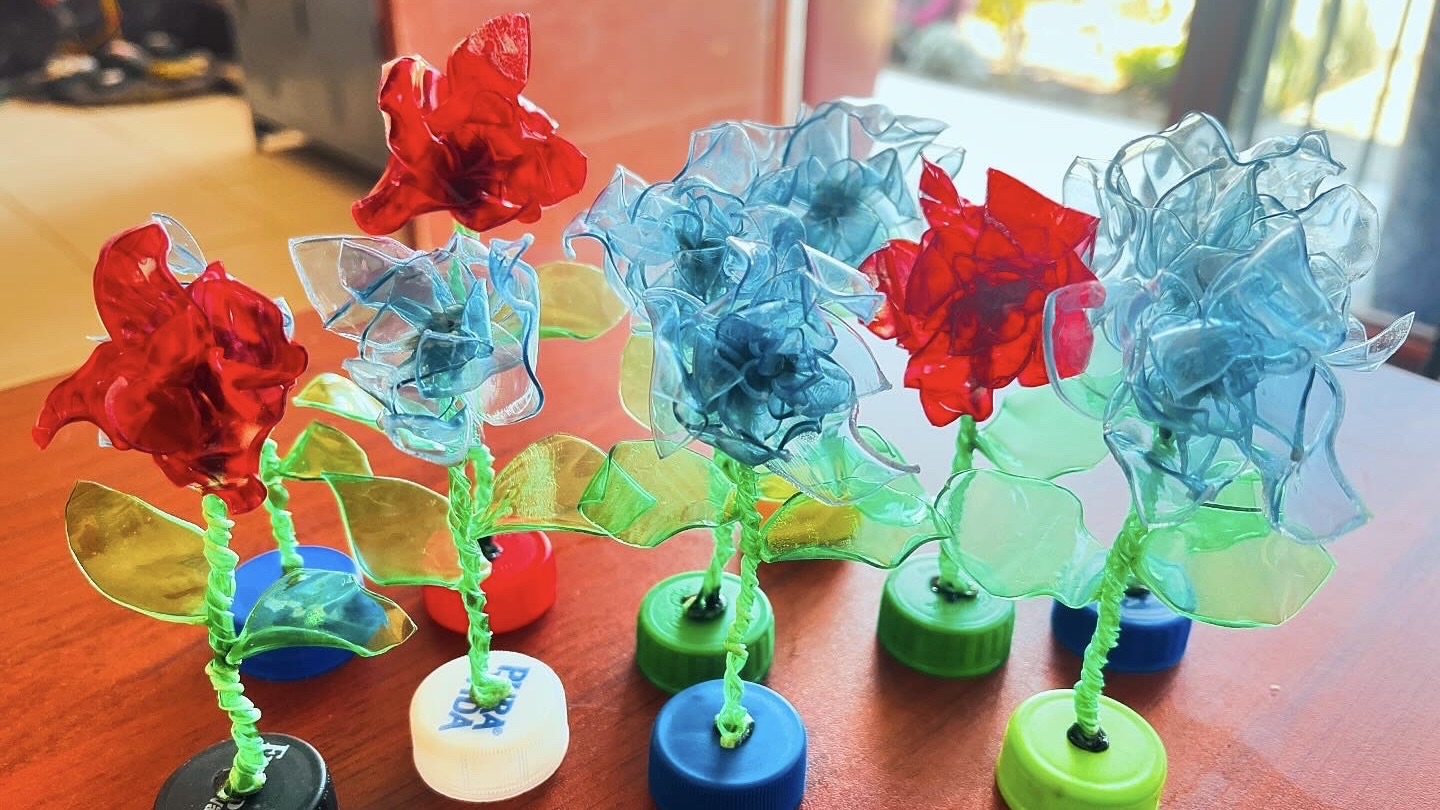 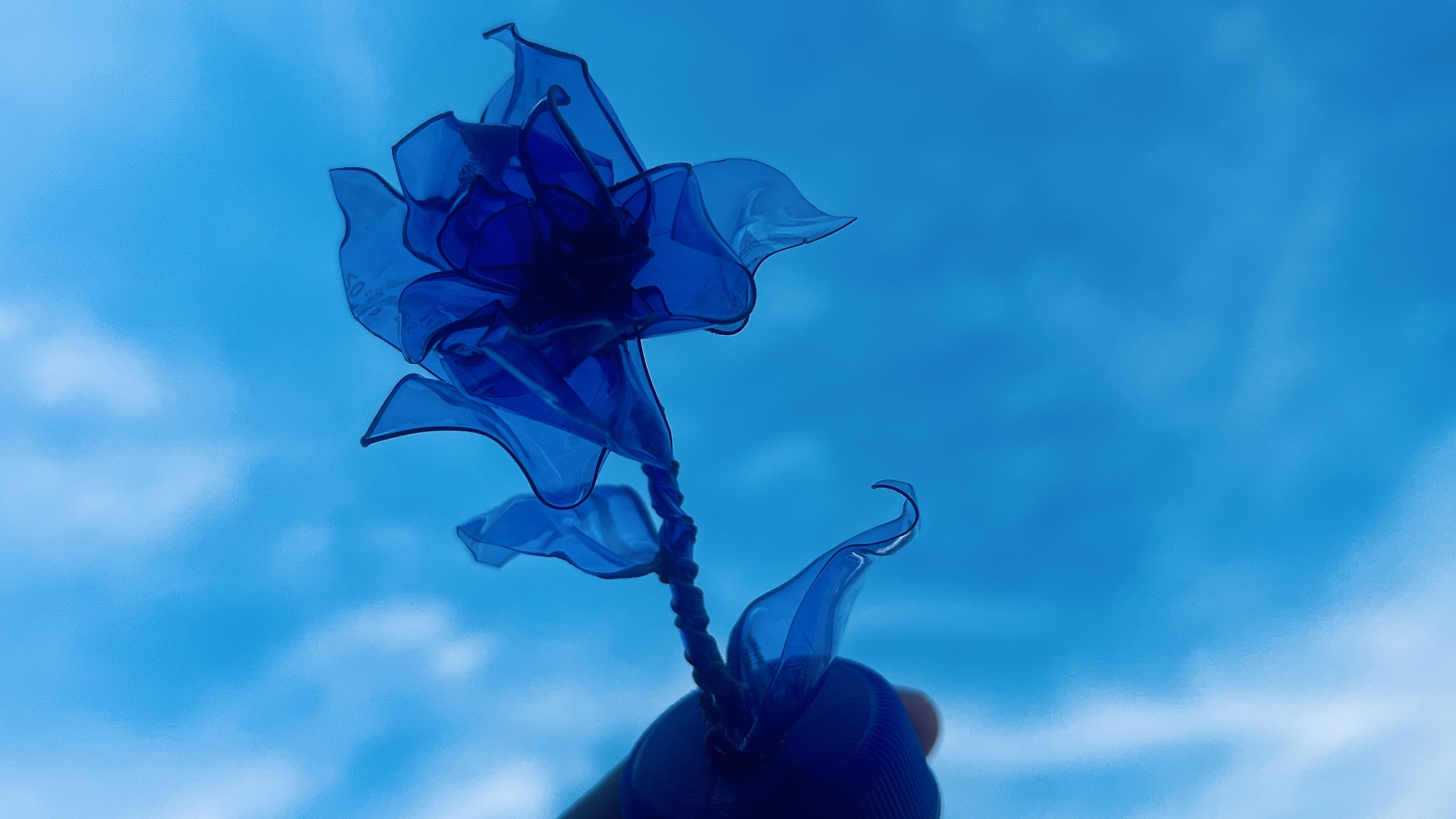 Materiales Necesarios
1.Botella de plástico  
2.Tijeras
3.Vela
4.Encendedor
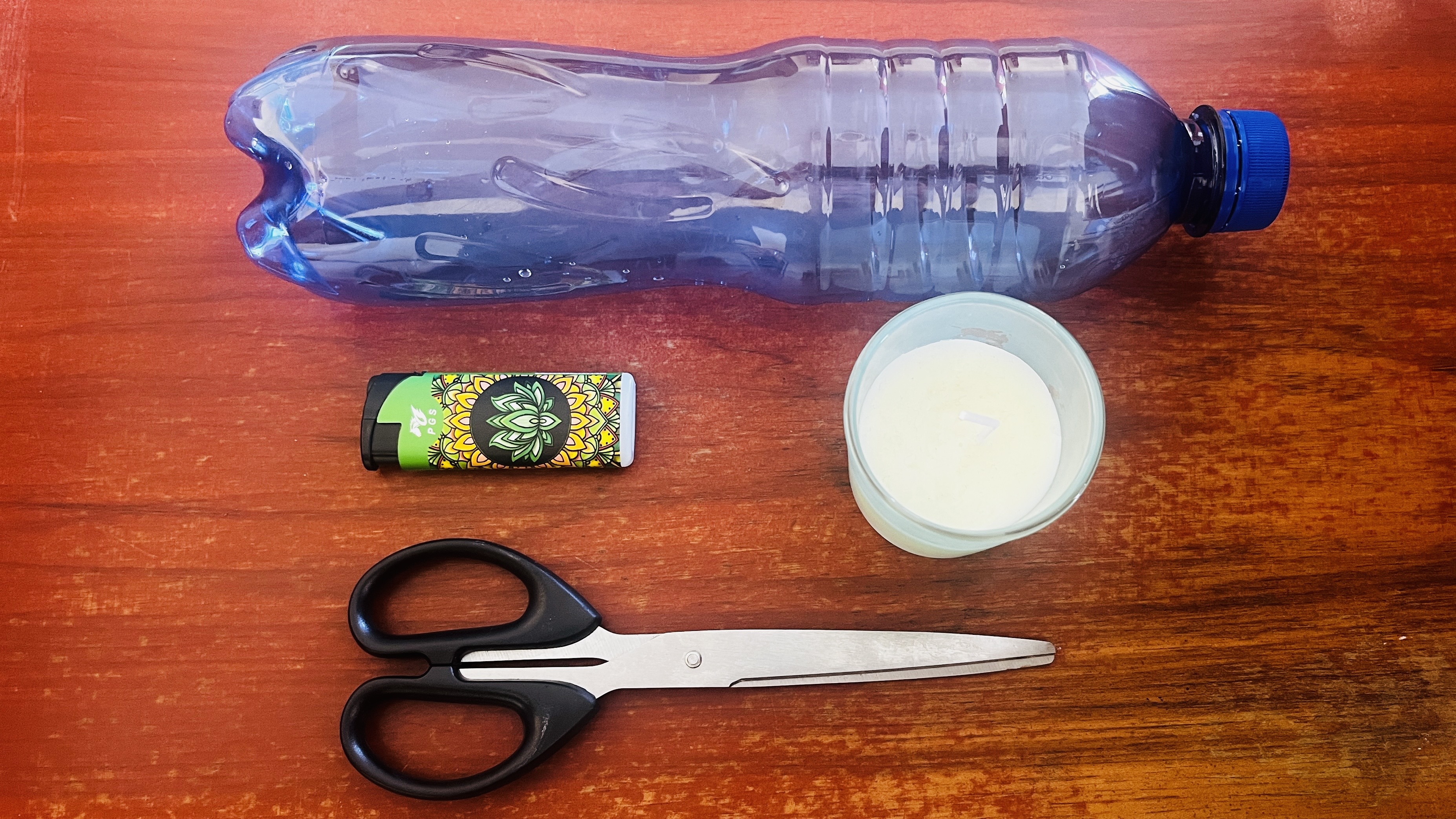 ①Cortar los Pétalos
Corta los pétalos con forma de ojo.
Corta 3 tamaños 
4 pétalos por tamaño.
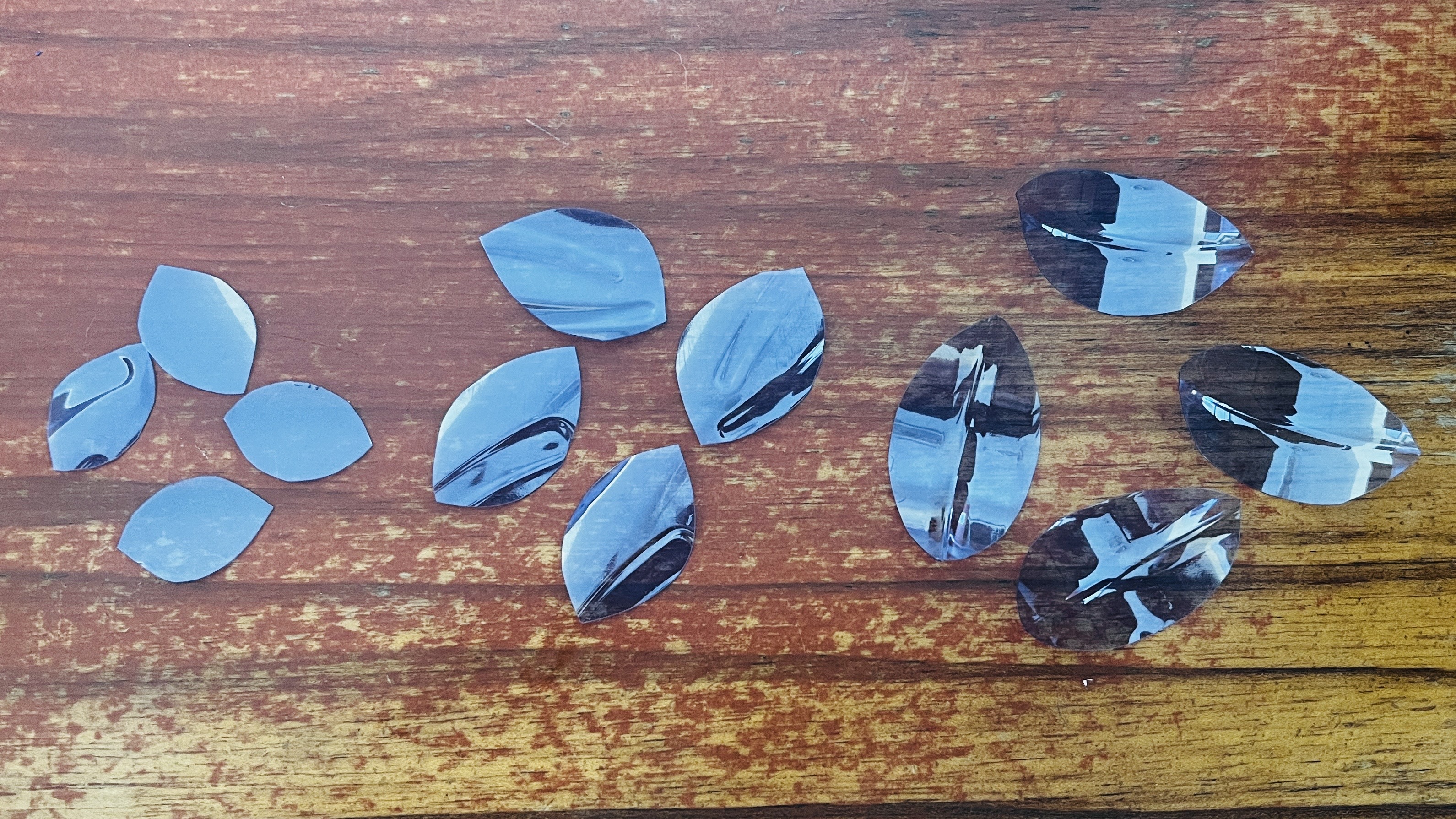 ②Dar Forma a los Pétalos
Acerca los pétalos al fuego de la vela, para darles forma. Usa pinzas para mayor seguridad.
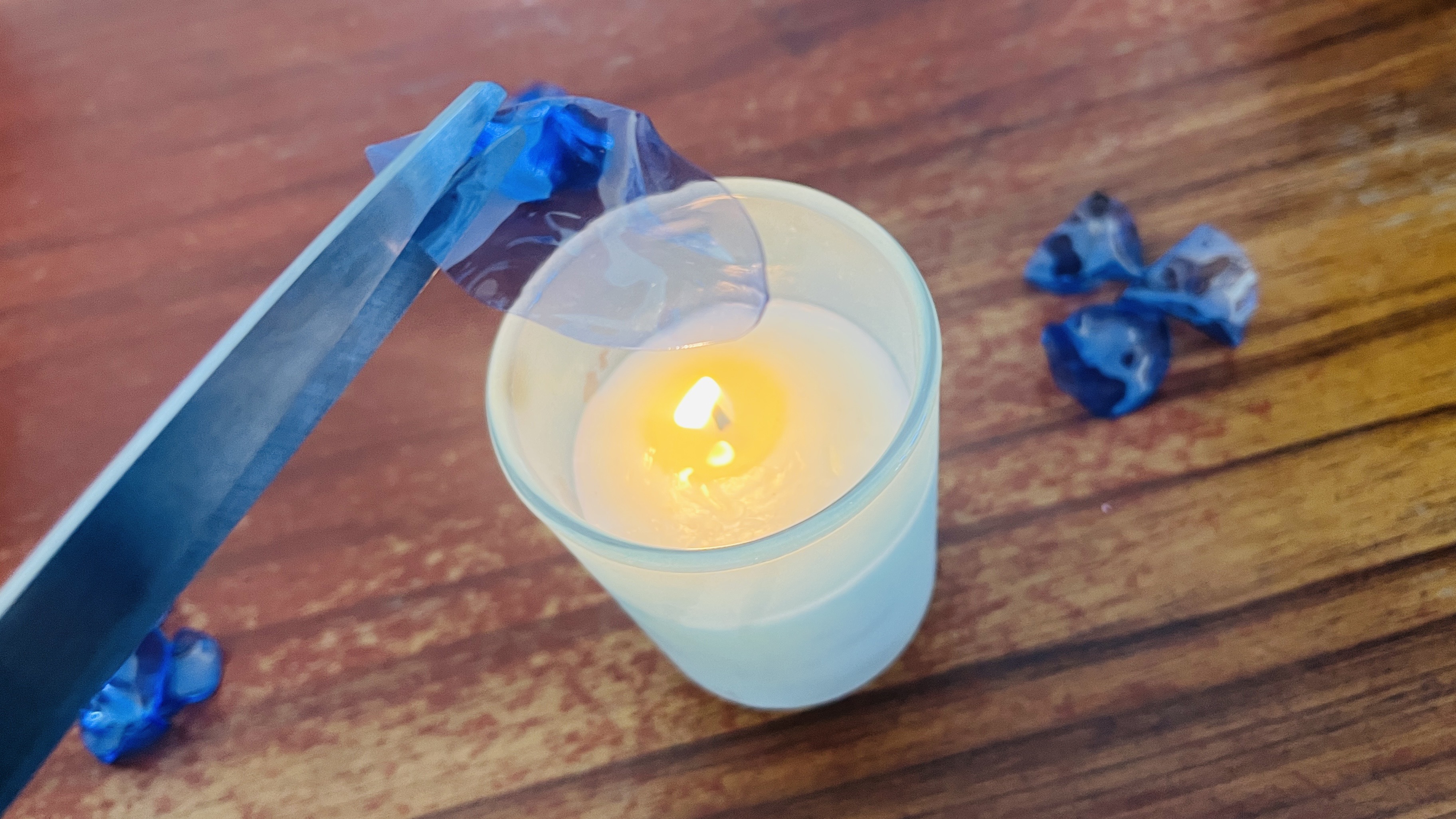 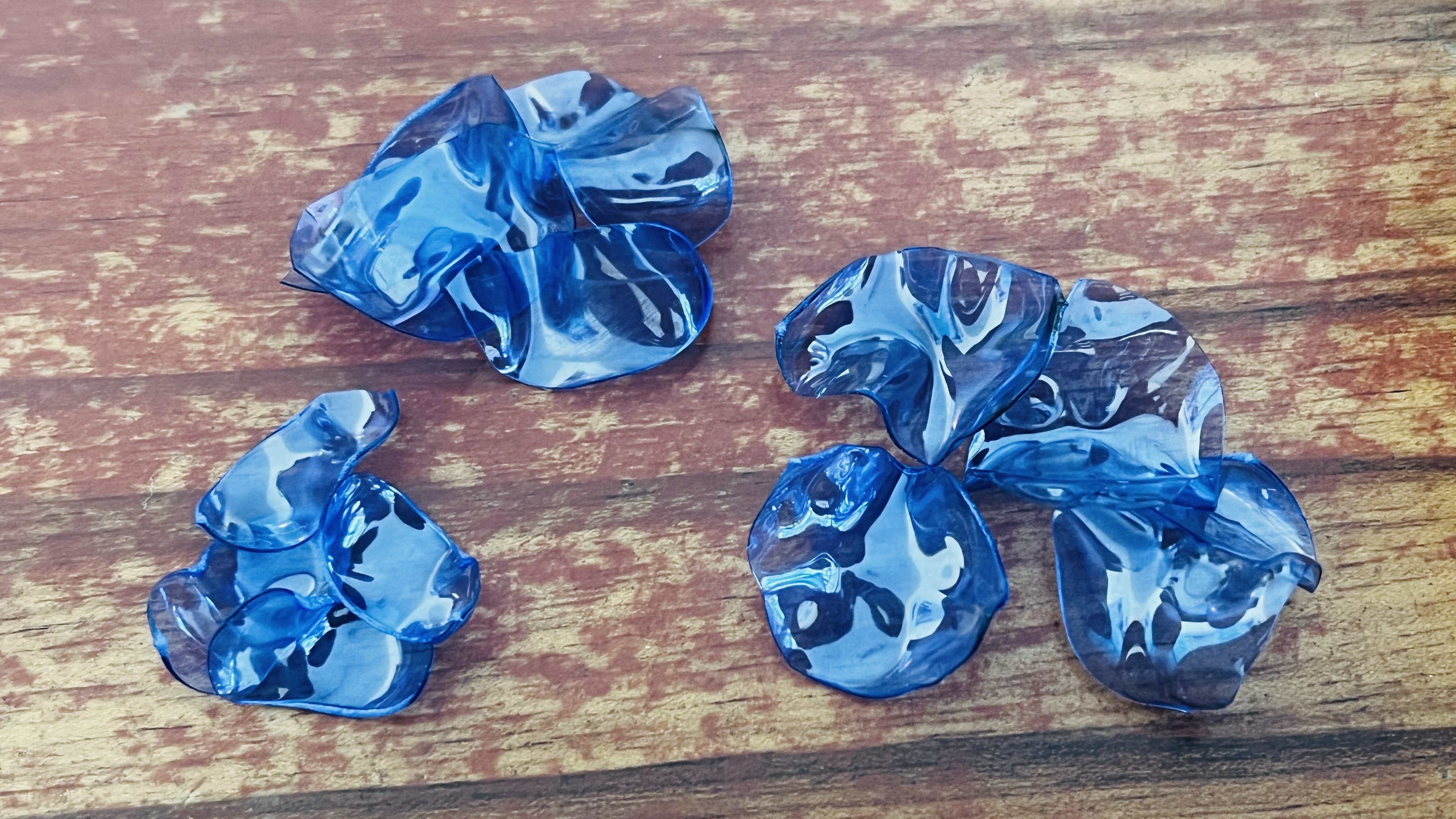 ③Unir los Pétalos
Une los pétalos pequeños primero y agrega los medianos y luego los grandes poco a poco.
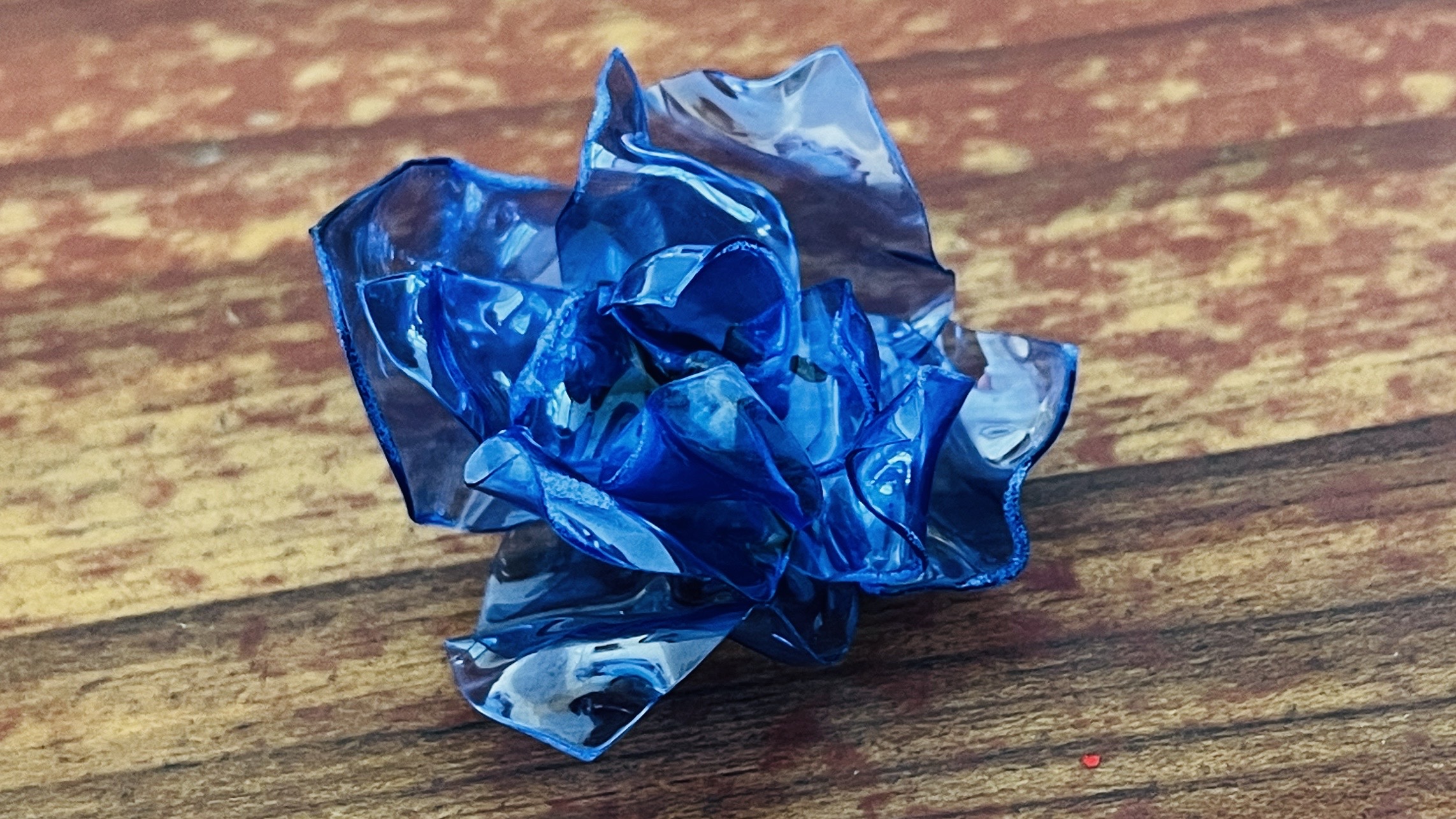 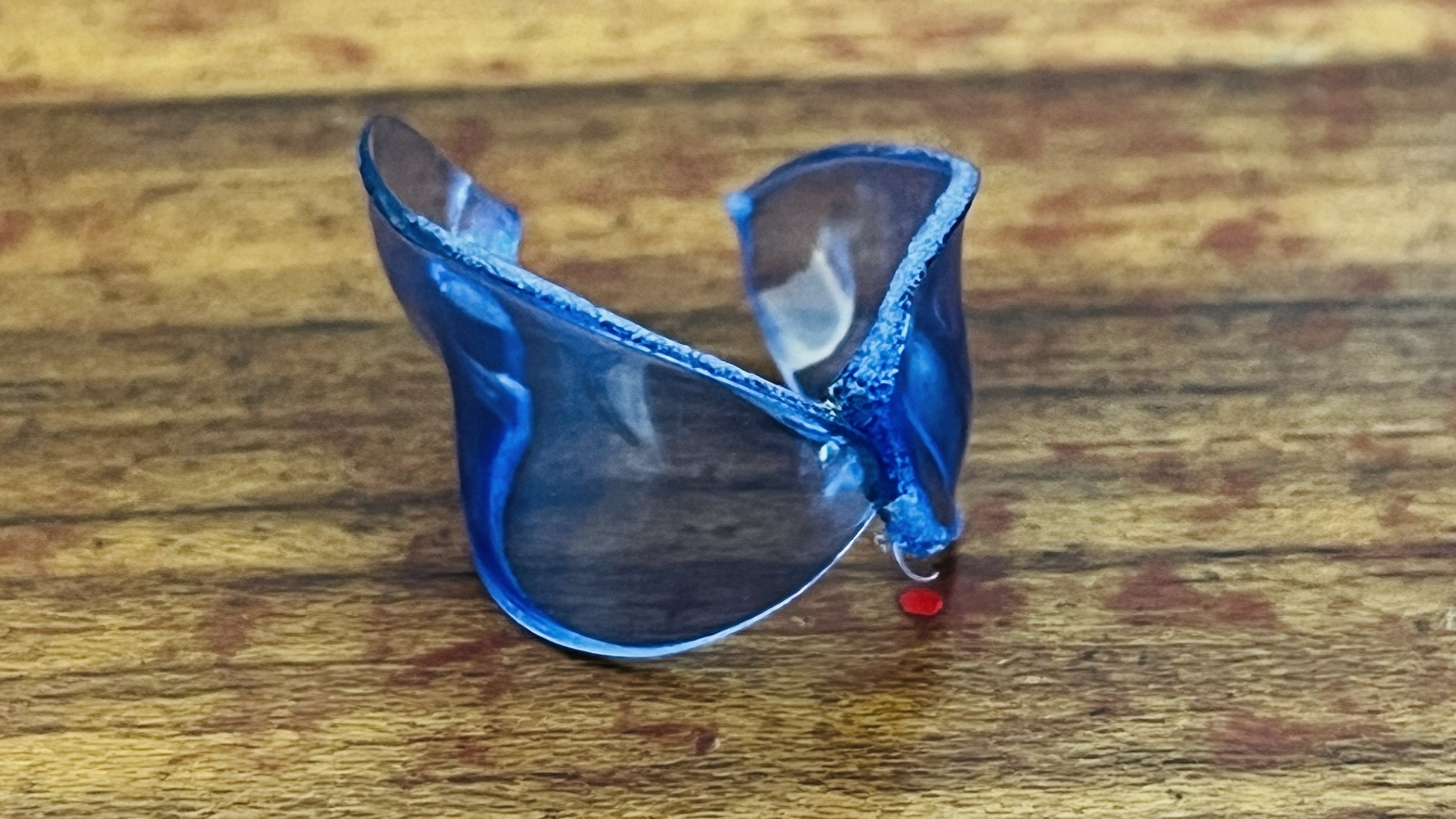 ④Crear el Tallo
Corta la botella en tiras finas, divídelas en tres partes y retuércelas mientras las calientas.
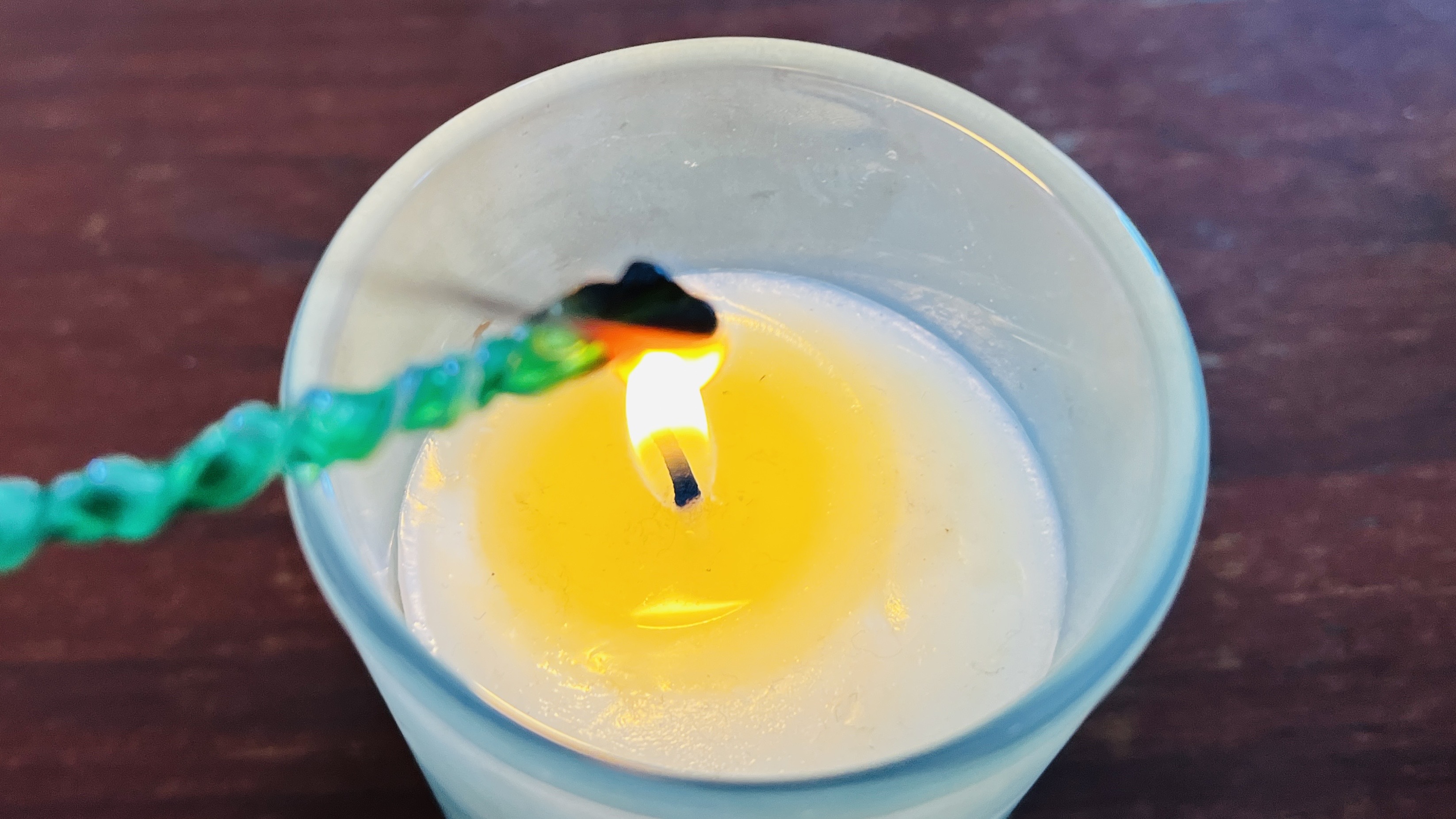 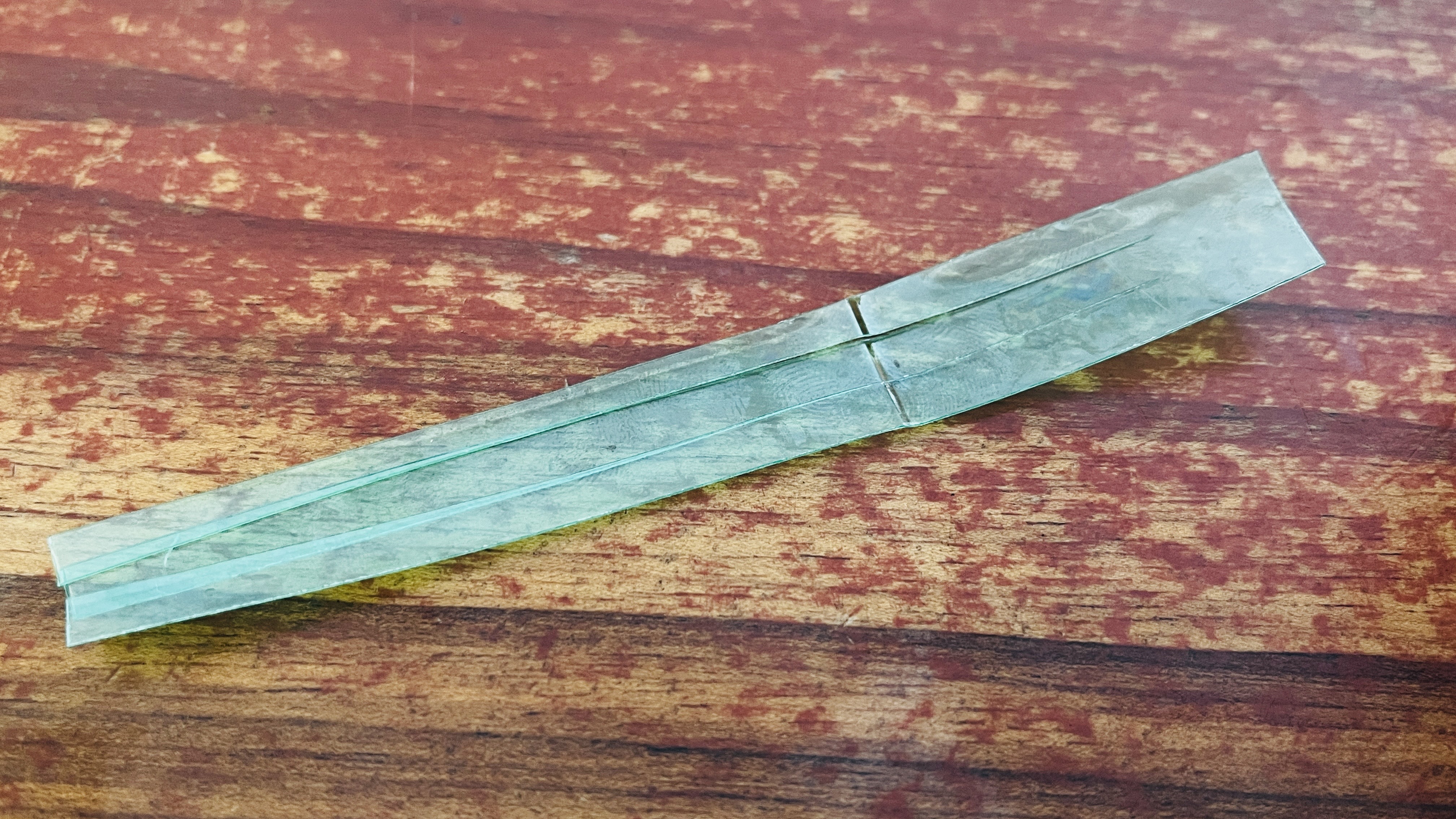 ⑤Unir la Flor y el Tallo
Derrite la punta del tallo y pégalo, en la parte posterior del centro de la flor.
Las hojas se hacen de la misma manera que los pétalos."
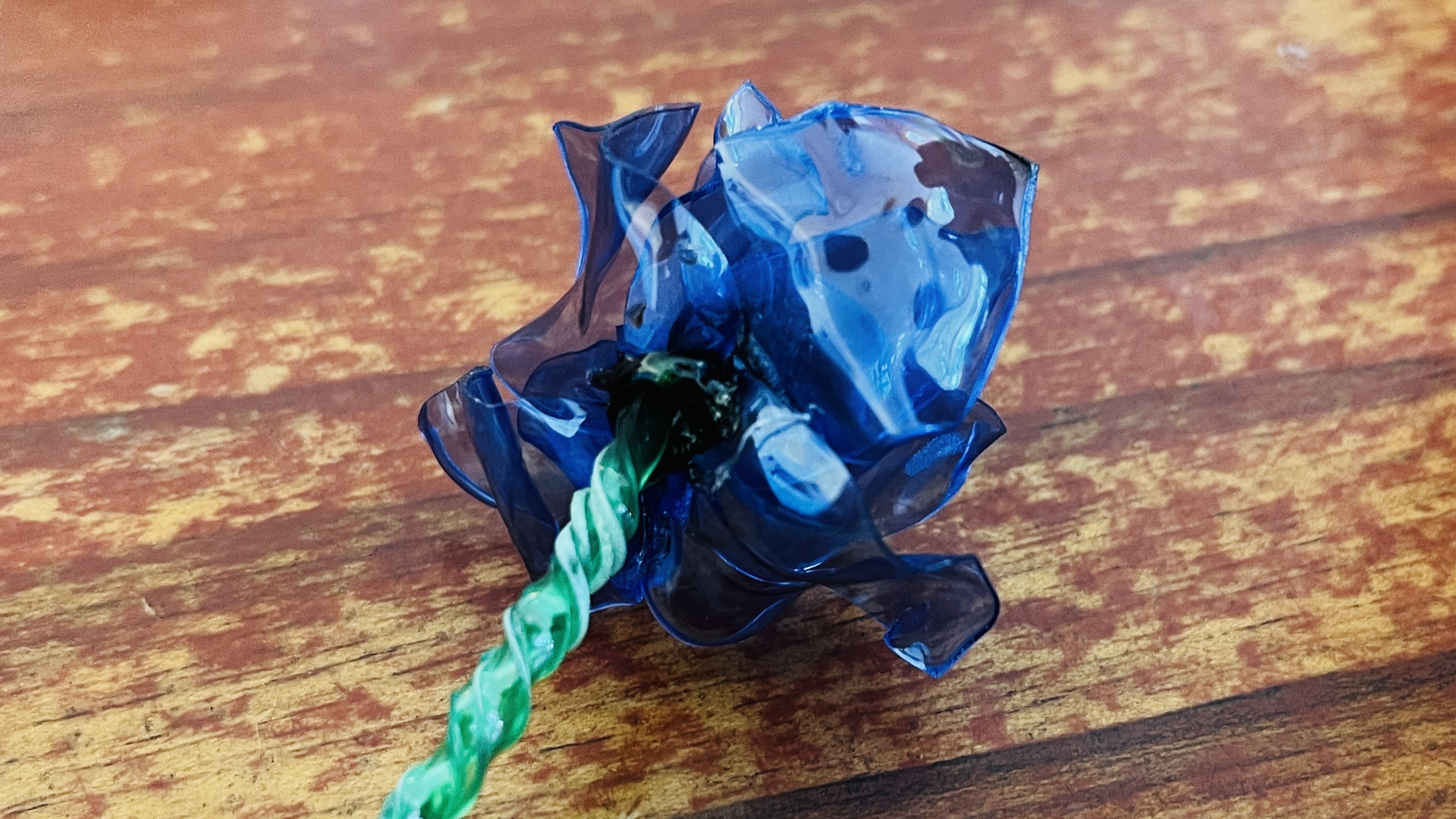 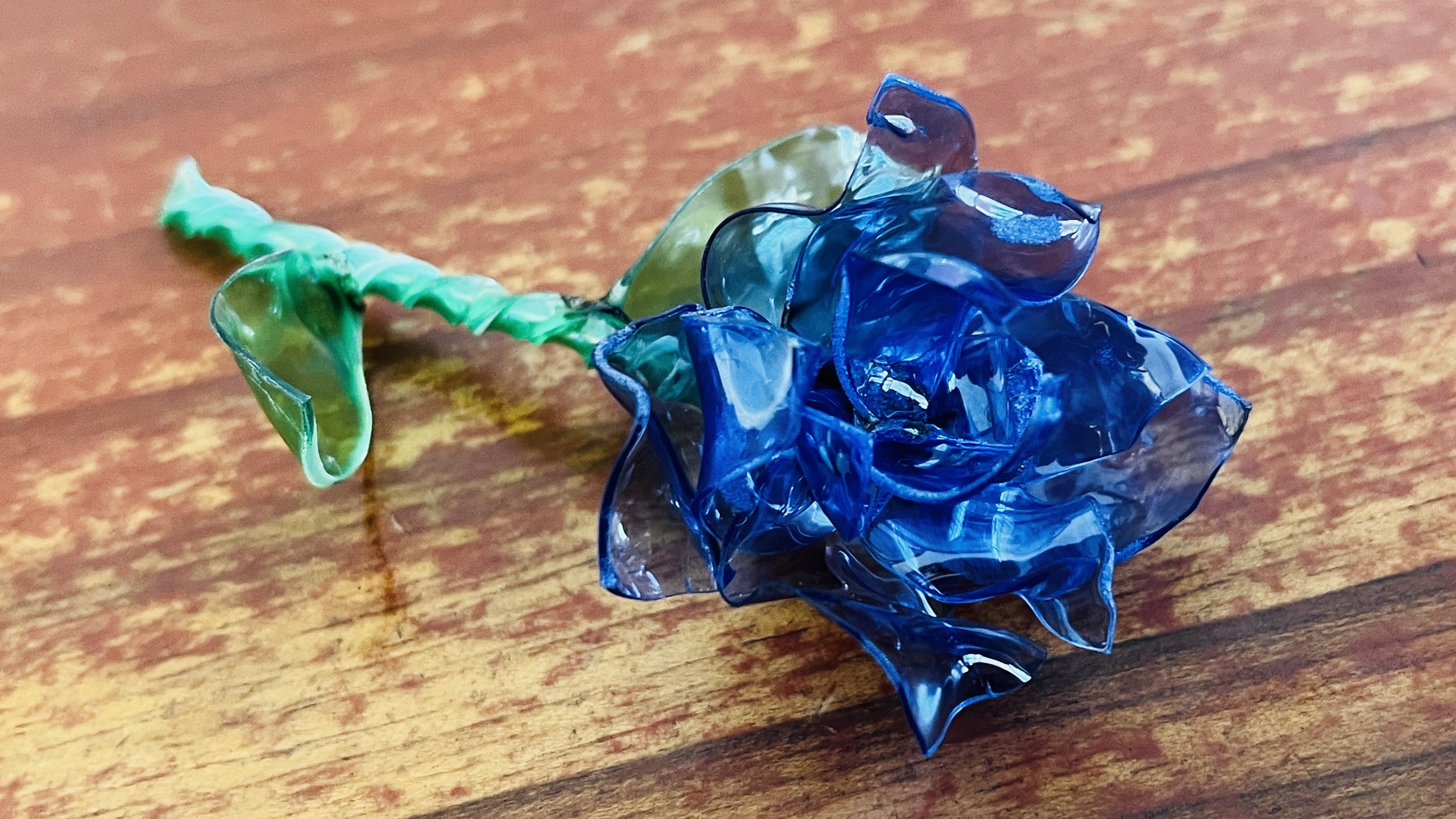 ⑥Agregar Hojas y Finalizar
Haz las hojas y pegalas en el tallo. Usa una tapa de botella como base.
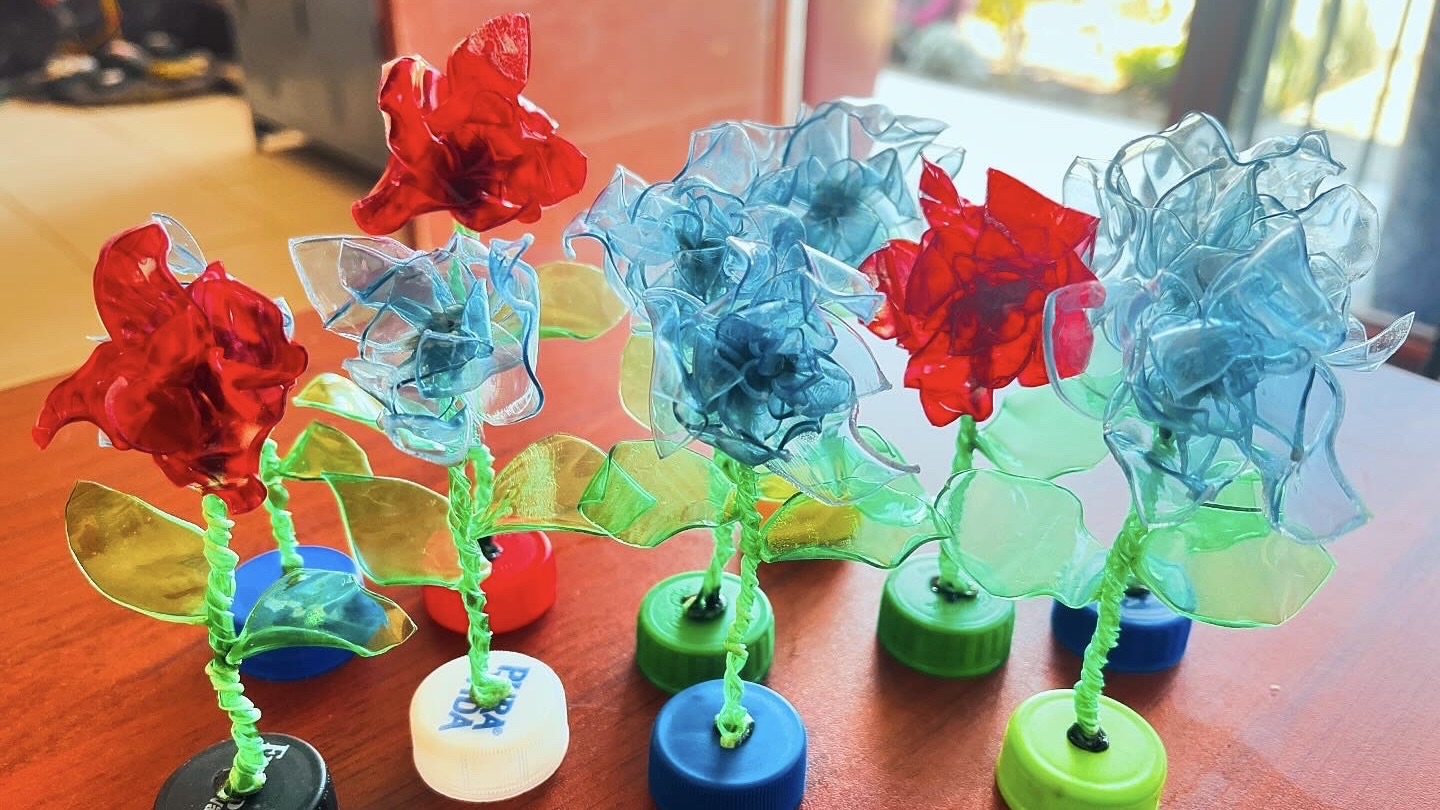 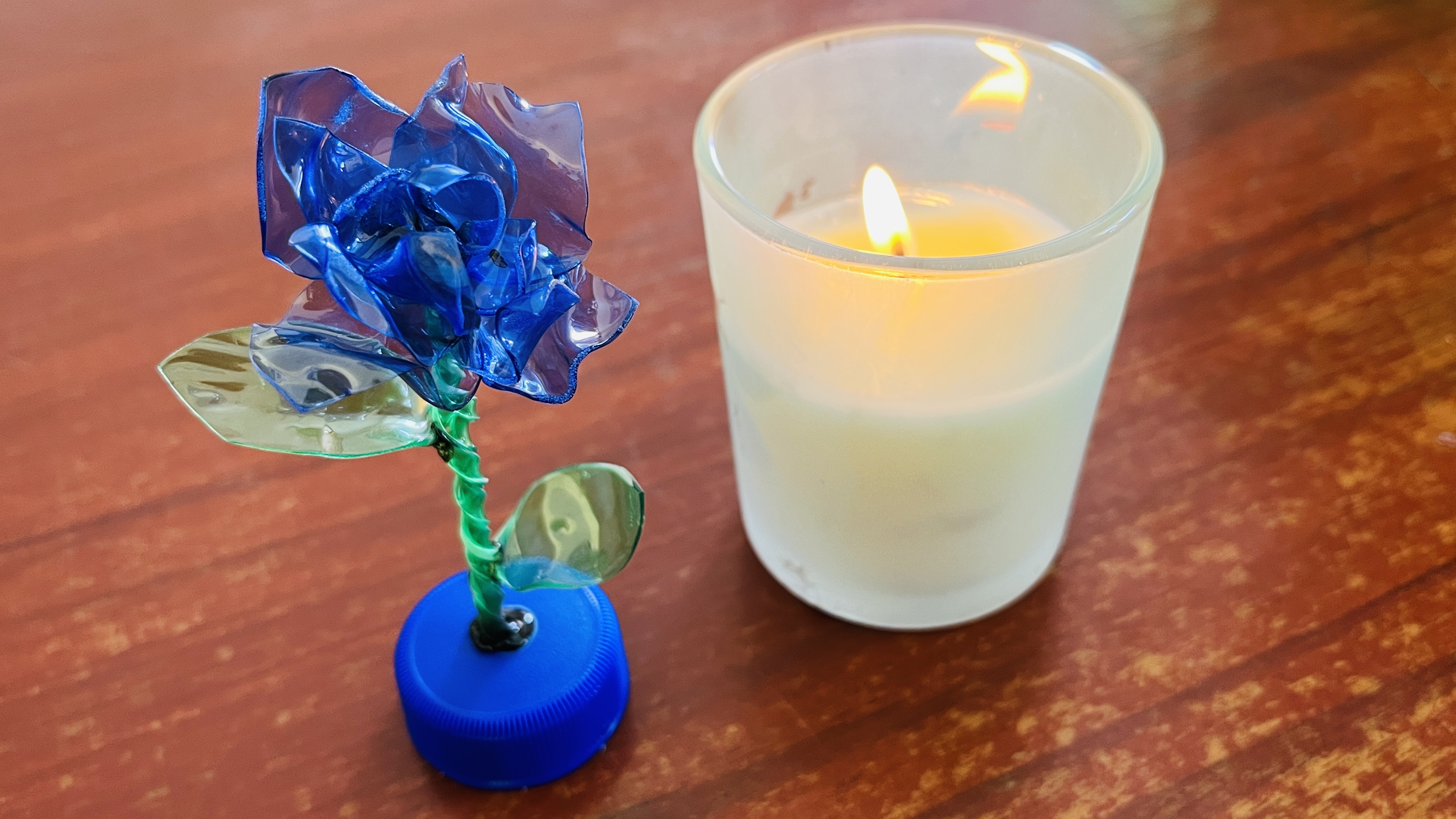 Otoras ideas
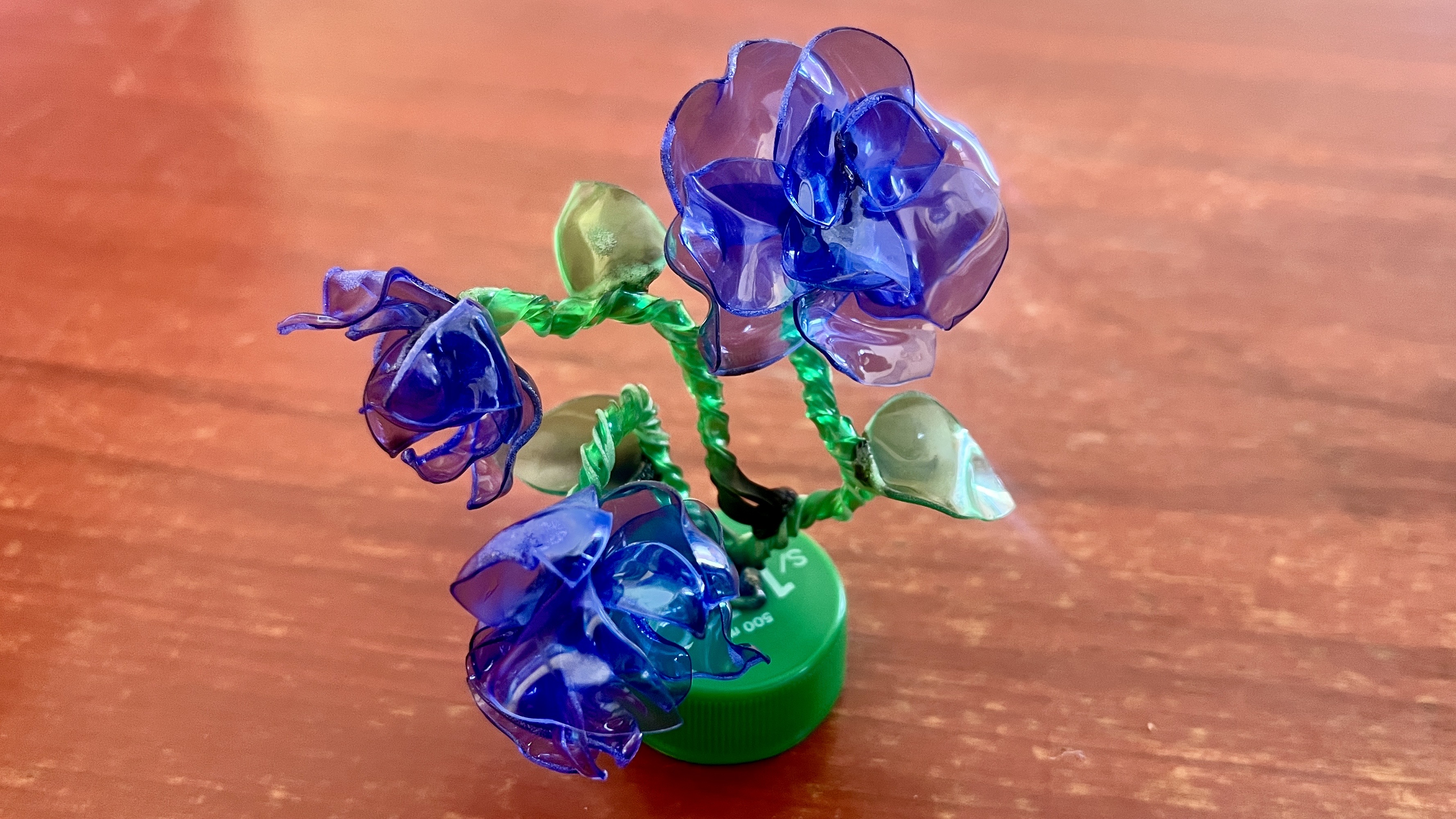 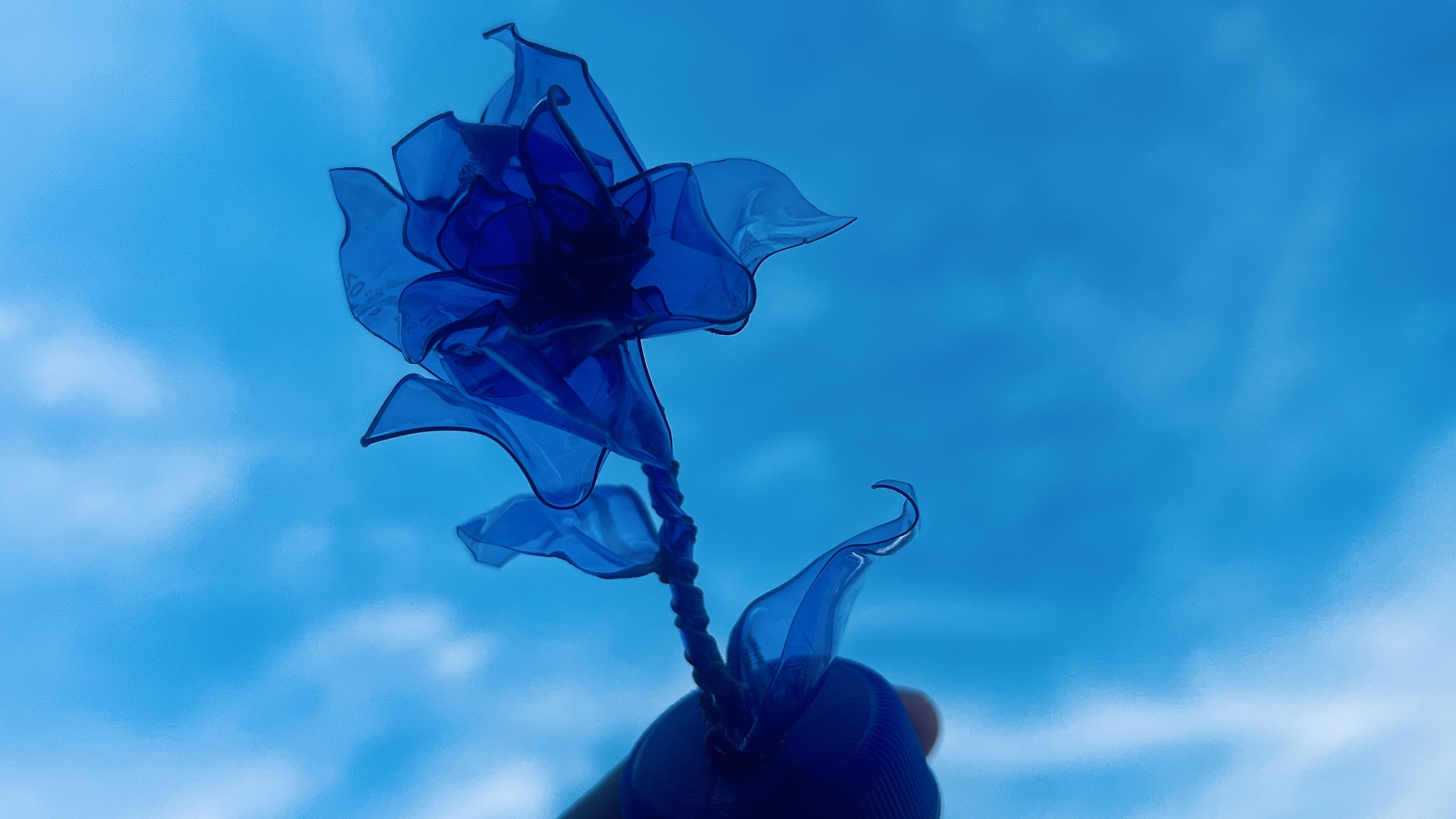